Учреждение образования 
«Гомельский государственный университет 
имени Франциска Скорины»
Кафедра геологии и географии
ФОТОКАТАЛОГ ПО ДИСЦИПЛИНЕ «ПАЛЕОНТОЛОГИЯ»
ЧАСТЬ II
ТИП SPONGIATA
КЛАСС  SPONGIA 
И
ТИП BRYOZOA
Тип Spongiata
Класс Spongia
Подкласс Кремниевые губки
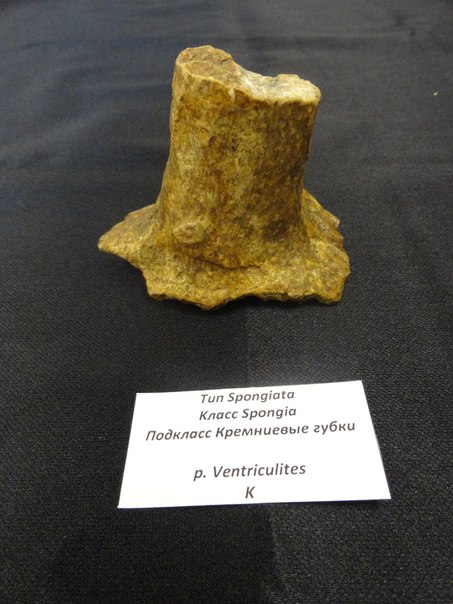 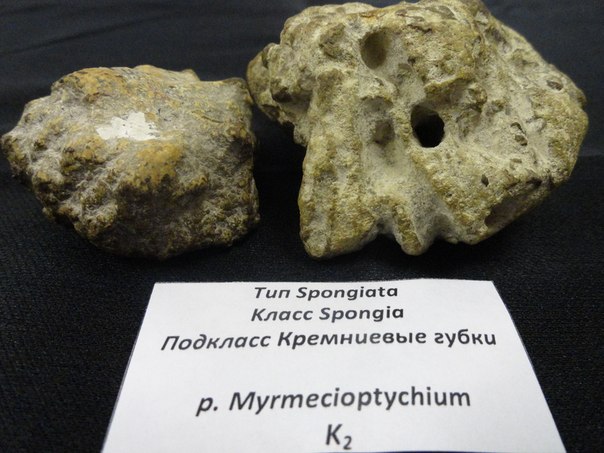 p. Ventriculites
K
p. Myrmecioptychium
K2
Тип Spongiata
Класс Spongia
Подкласс Кремниевые губки
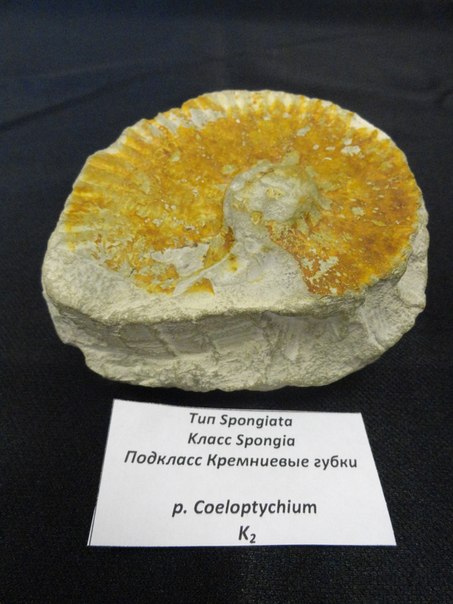 p. Coeloptychium
K2
Тип Spongiata
Класс Spongia
Подкласс Известковые губки
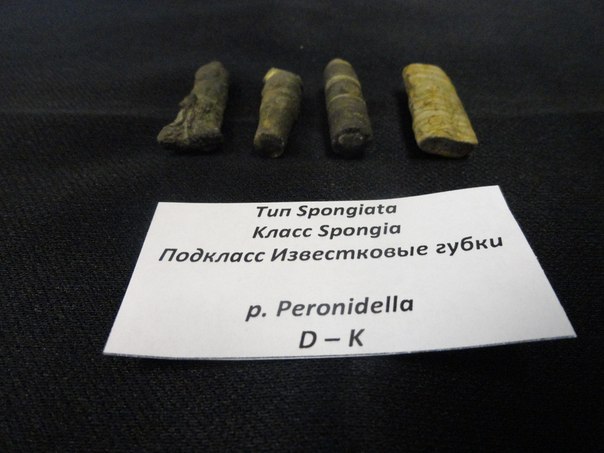 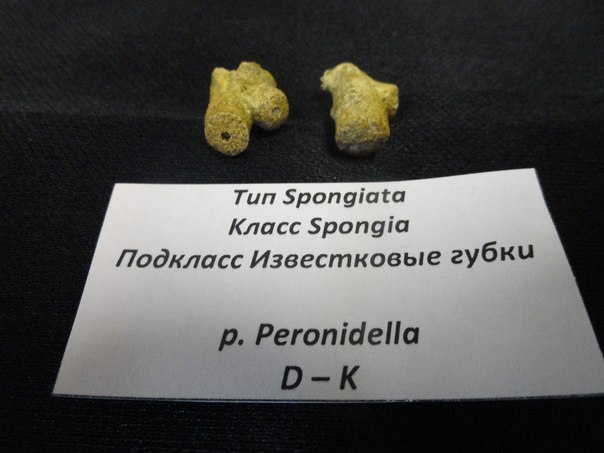 p. Peronidella
D – K
p. Barrosia
K2
Тип Bryozoa
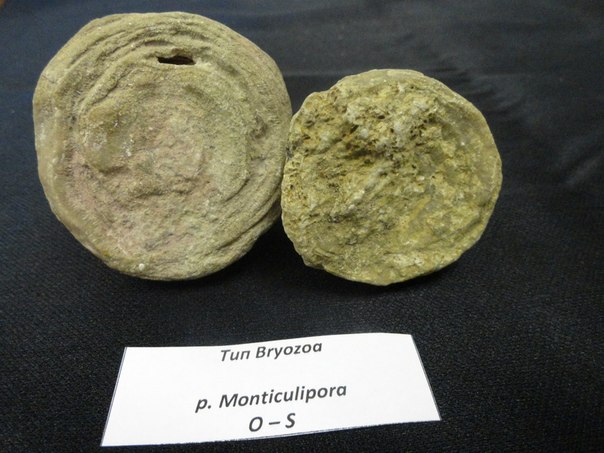 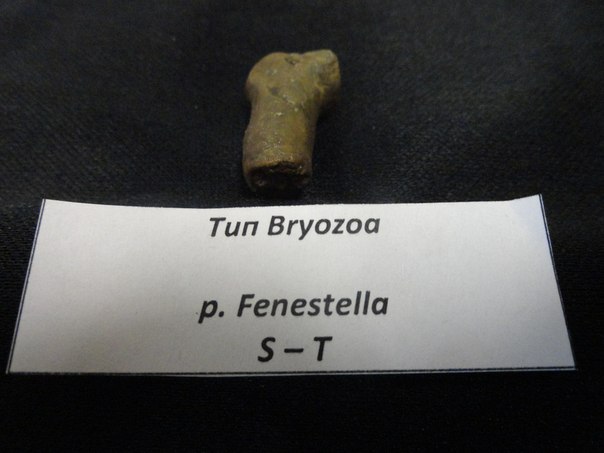 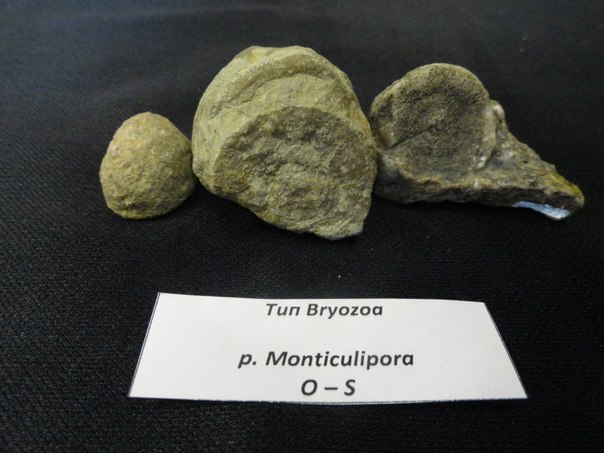 p. Fenestella
S – T
p. Monticulipora
O – S
Тип Bryozoa
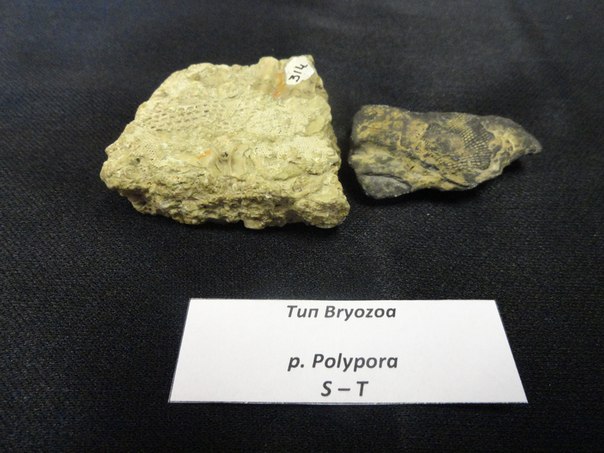 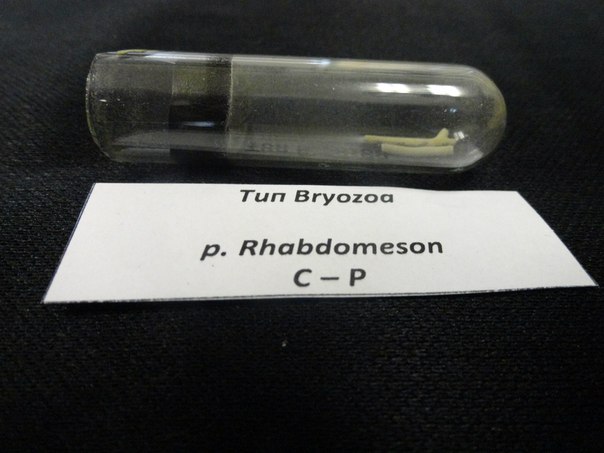 p. Polypora
S – T
p. Rhabdomeson
C – P
Тип Bryozoa
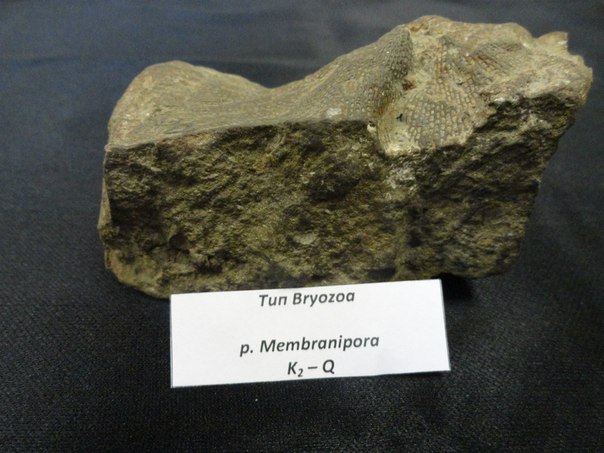 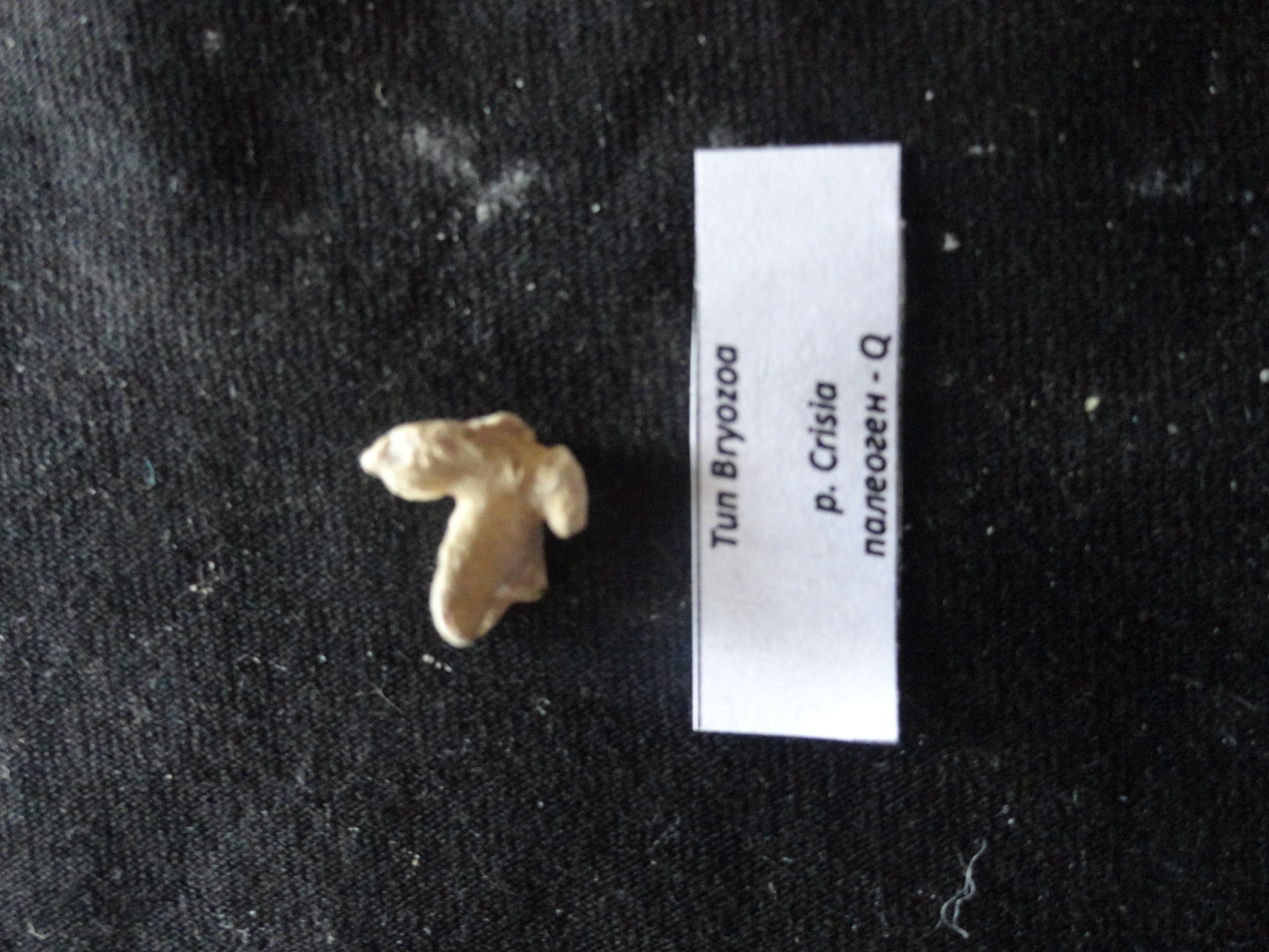 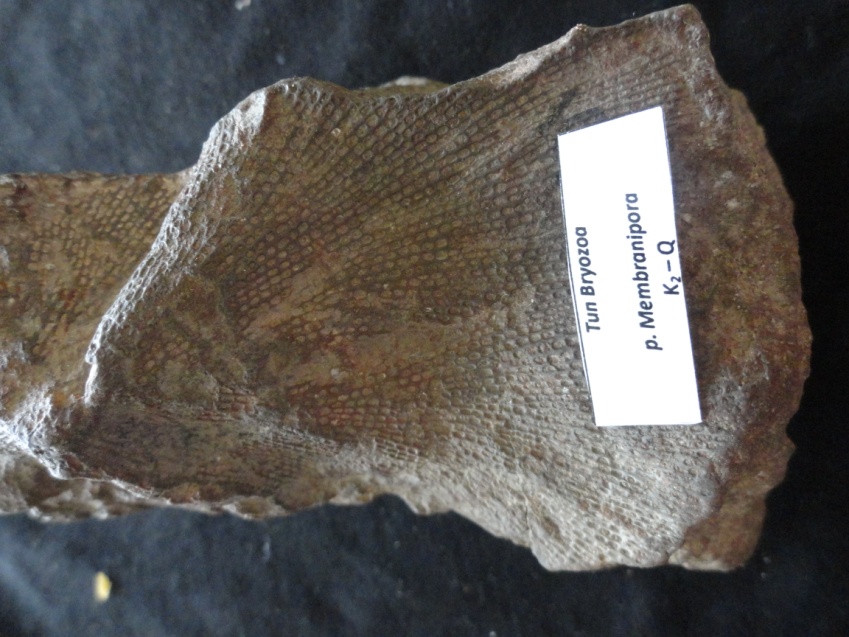 p. Membranipora
K2 – Q
p. Crisia
палеоген - Q
Тип Bryozoa
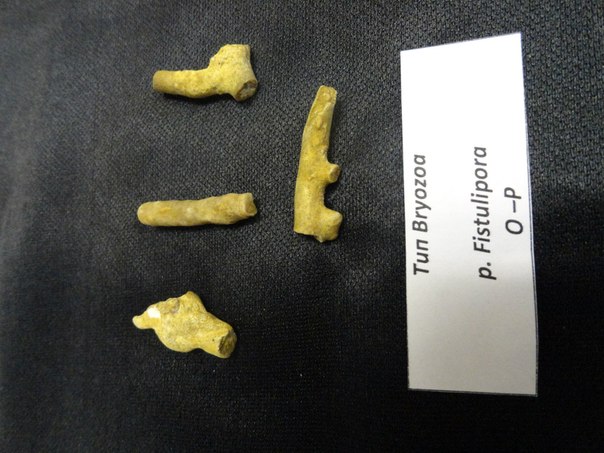 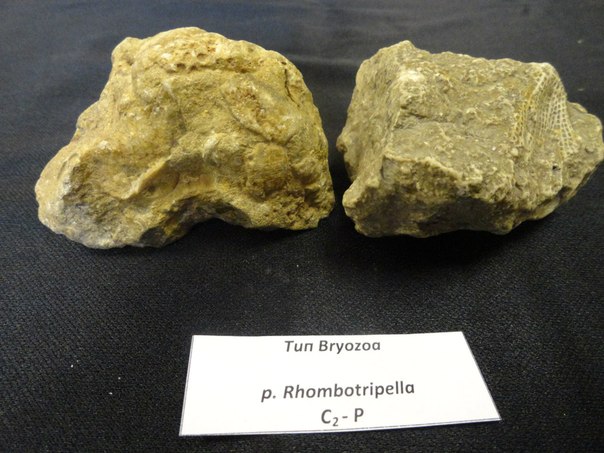 р. Fistulipora
O –P
р. Rhombotripella
C2 - P
Тип Bryozoa
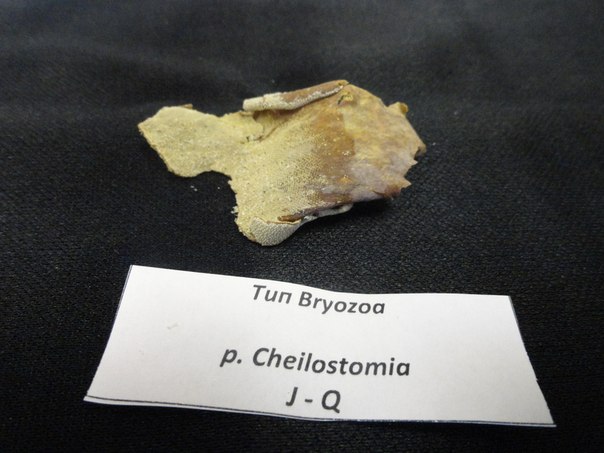 р. Cheilostomia
J - Q